WIE FAHREN DIE DEUTSCHEN SCHÜLER ZUR SCHULE?
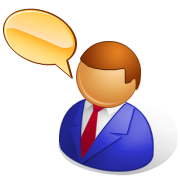 Wie fahren die deutschen Schüler zur Schule?
Sie fahren …
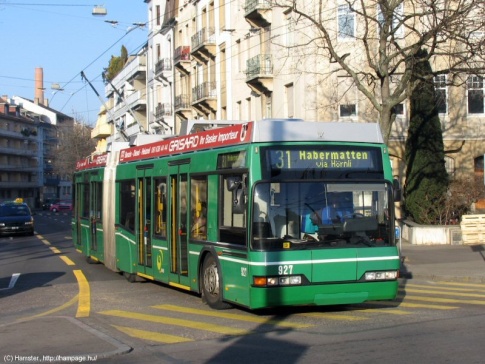 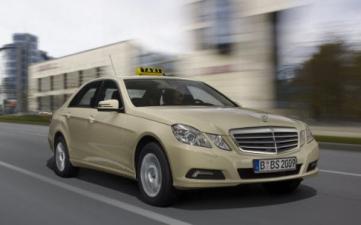 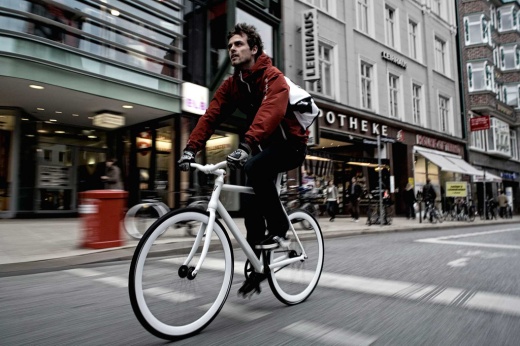 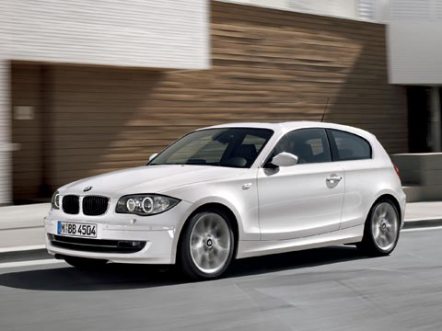 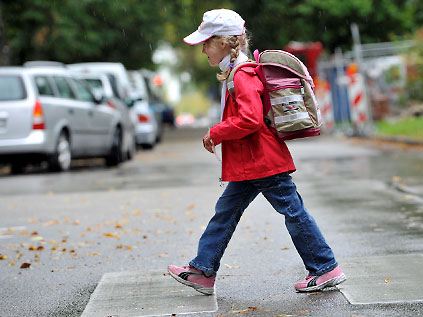 Oder sie gehen …
Wie fahren die deutschen Schüler zur Schule?
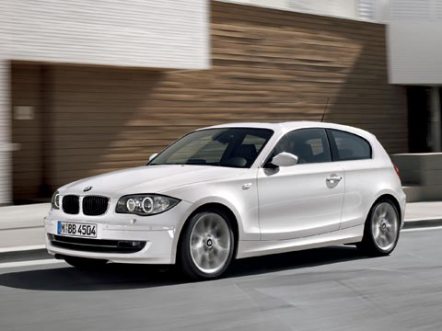 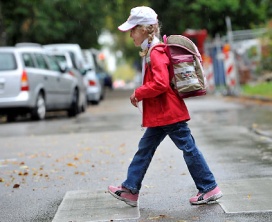 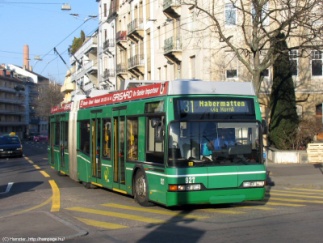 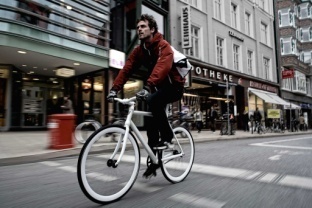 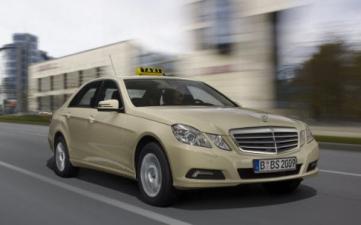 fahren mit dem Rad zur Schule!
Viele
Alle

Viele

Einige

Wenige

Ganz wenige

Keiner
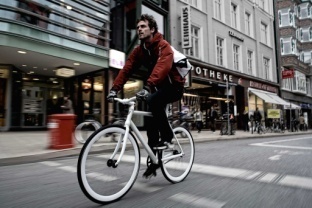 fahren mit dem Bus zur Schule!
Einige
Alle

Viele

Einige

Wenige

Ganz wenige

Keiner
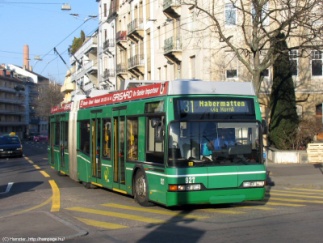 gehen zu Fuß zur Schule!
Wenige
Alle

Viele

Einige

Wenige

Ganz wenige

Keiner
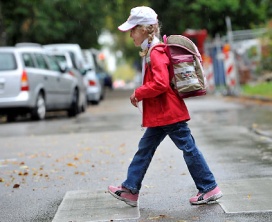 fahren mit dem Auto zur Schule!
Ganz wenige
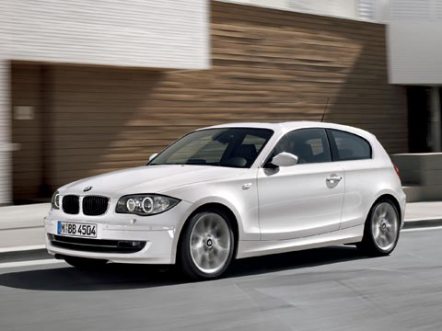 Alle

Viele

Einige

Wenige

Ganz wenige

Keiner
fährt mit dem Taxi zur Schule!
Keiner
Alle

Viele

Einige

Wenige

Ganz wenige

Keiner
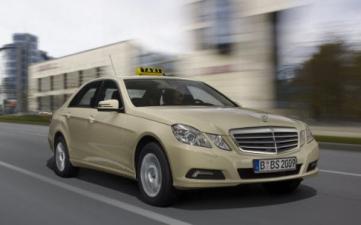 UND DIE FRANZÖSISCHEN SCHÜLER?WIE FAHREN SIE ZUR SCHULE?
Wir machen eine Umfrageund erstellen ein Kreisdiagramm!
Wer in der Klasse fährt … ?
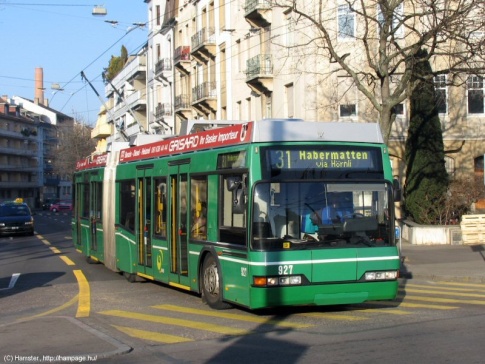 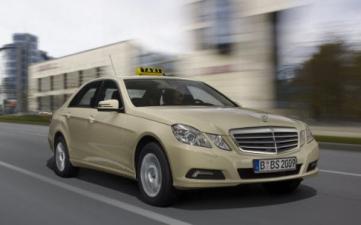 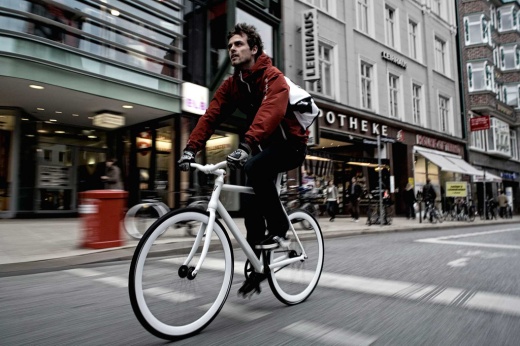 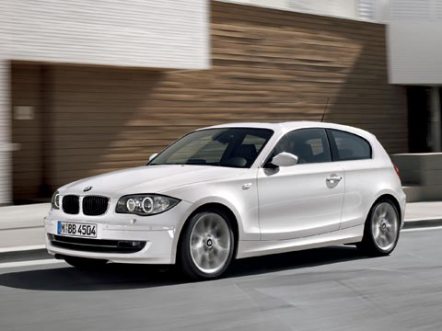 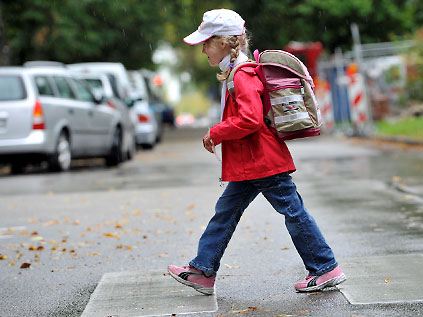 Wer geht … ?
Hier ist das Kreisdiagramm der Klasse 4 b/c!Wie fahren die Schüler zur Schule?
???   Schüler fahren / gehen ….. zur Schule.
Wie fahren die Schüler aus der Klasse 4 b/c zur Schule? (Bilan grammatical sur les quantificateurs)
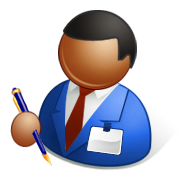 ALL-
désigne la totalité (tous, toutes)
Alle Schüler haben am Montag Schule.

                    désigne une grande partie (beaucoup)
Viele Schüler …………………….

                       désigne une petite partie (quelques)
Einige Schüler …………………….

                             désigne une partie réduite (peu de)
(Ganz) wenige Schüler …………………….

                     désigne une quantité zéro 
Keiner fährt……………………..
VIEL-
EINIG-
WENIG-
KEIN-